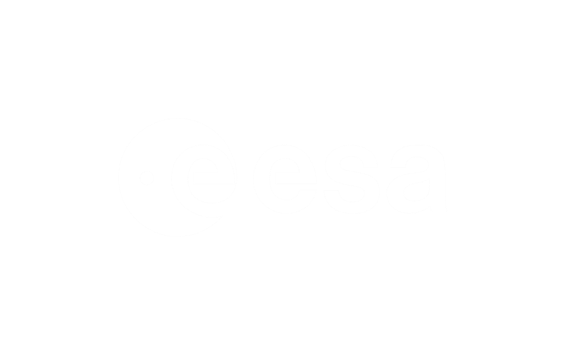 ESA SIT Chairmanship Priorities
Ivan Petiteville, ESA
Conference Agenda Item #
2021 CEOS Plenary 
Virtual Meeting
1-4 November 2021
SIT Term Priorities
WHAT do we want to do?

Focus on global challenges with strong UN mandates, GEO support, and high relevance for satellite EO

HOW do we want to do it?

Exploring how CEOS can employ new geometries with industry, new missions, and new data and analysis techniques for maximum impact and continued relevance in a changing sector
Thematic Priorities
Strong UN mandates, GEO support, and high relevance for EO
Climate & Carbon (UNFCCC, Paris Agreement and the GST)
Sustainable Development Goals (2030 Agenda)
Disaster Risk Reduction (Sendai Framework)
We will track the emerging (4th) GEO priority
Resilient Cities & Human Settlements (New Urban Agenda 2016, SDG #11)
And ensure support for ongoing CEOS thematic observing strategies, such as in Ocean domain with COVERAGE, COAST and our VCs  (e.g. GEO Blue Planet & SDG 14.1 eutrophication)
Outcome focused term with SIT and TW agendas supporting our 2-year targets
 Success in these thematic priorities will translate into opportunities for engaging new users not familiar with EO from space, on these and other themes
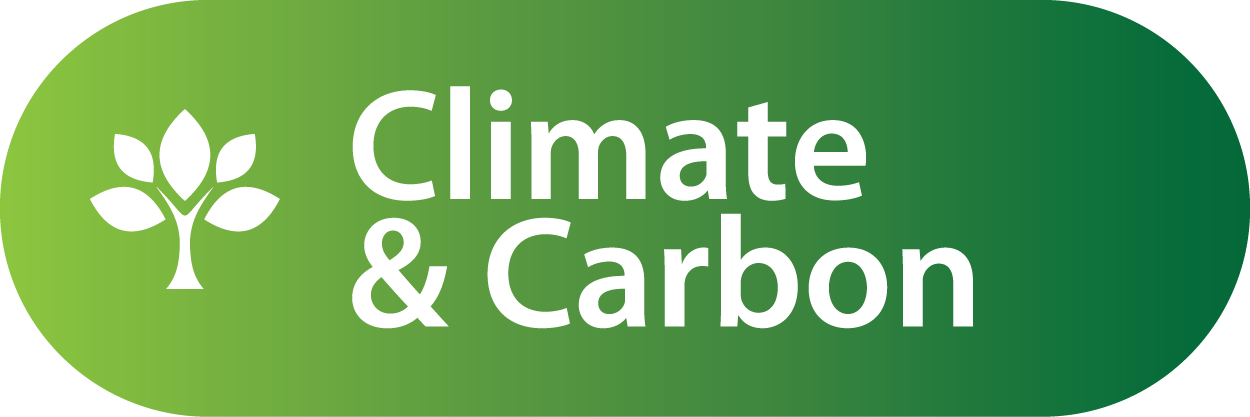 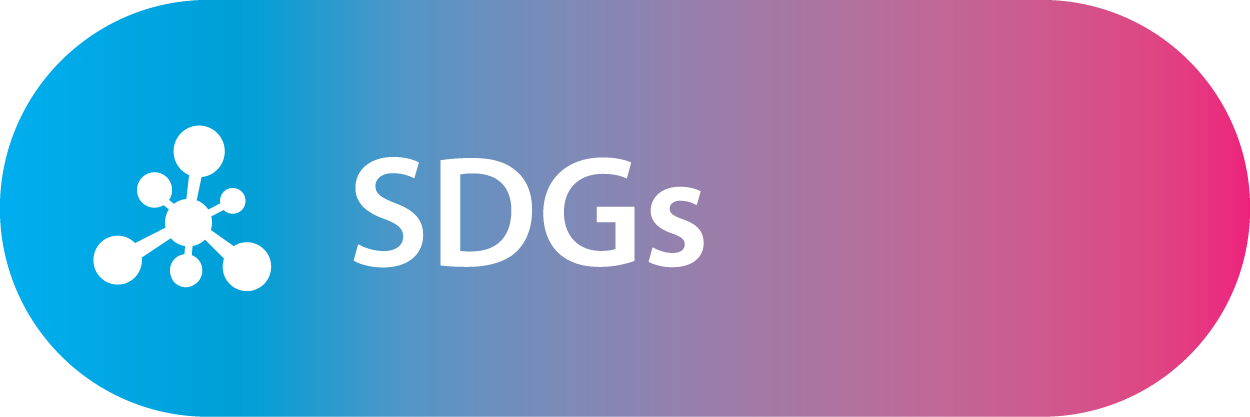 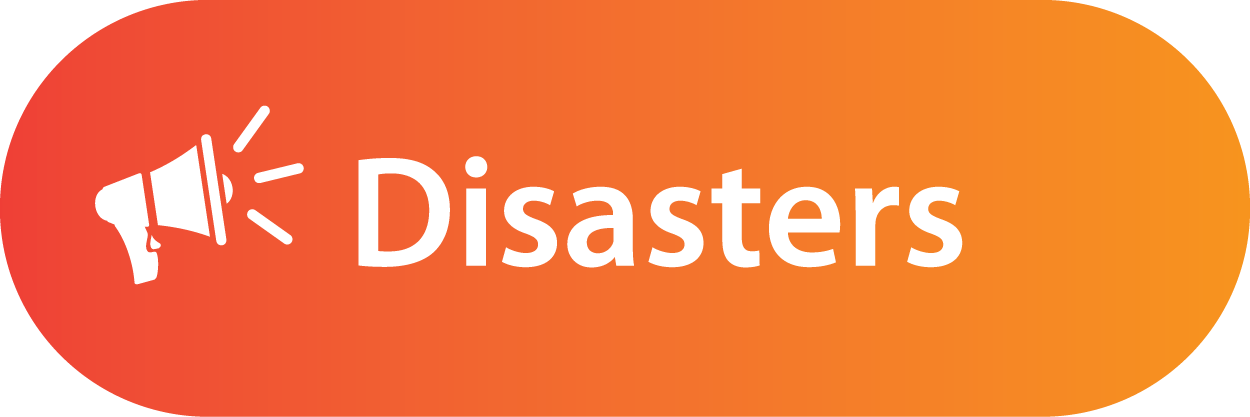 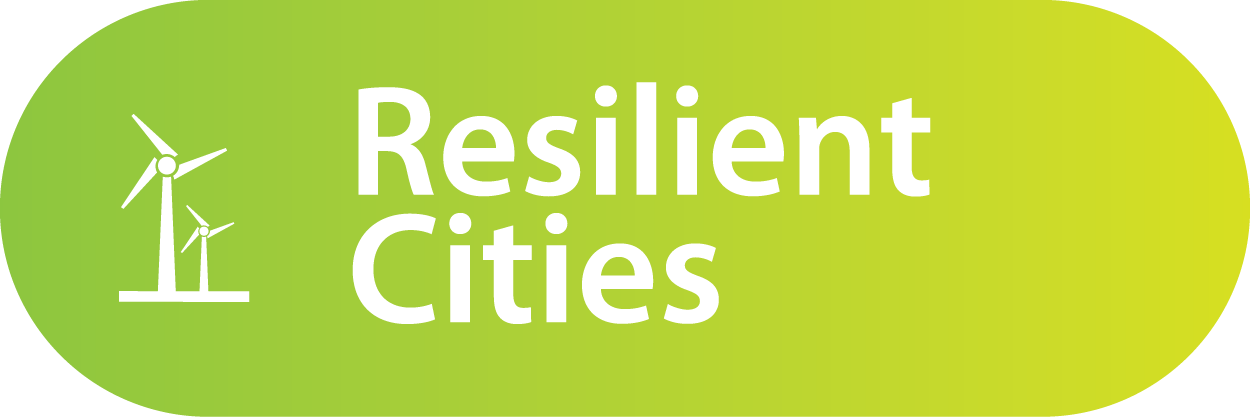 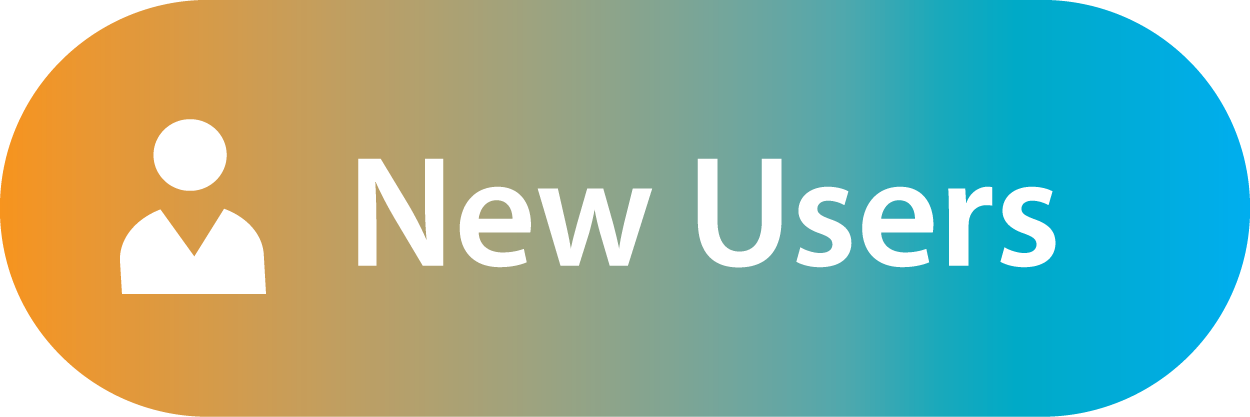 [Speaker Notes: Potential future users: international, regional and national organisations such as UN agencies (incl. SDG Indicator Custodian Agencies), National Statistical Offices, and the Financial Institutions (e.g. World Bank)]
CEOS and SIT Chair Team Coordination
CNES and ESA Teams have conferred carefully in deriving their respective plans and ensured synergy between them. Both prospectuses apply common nomenclature for ease of understanding.
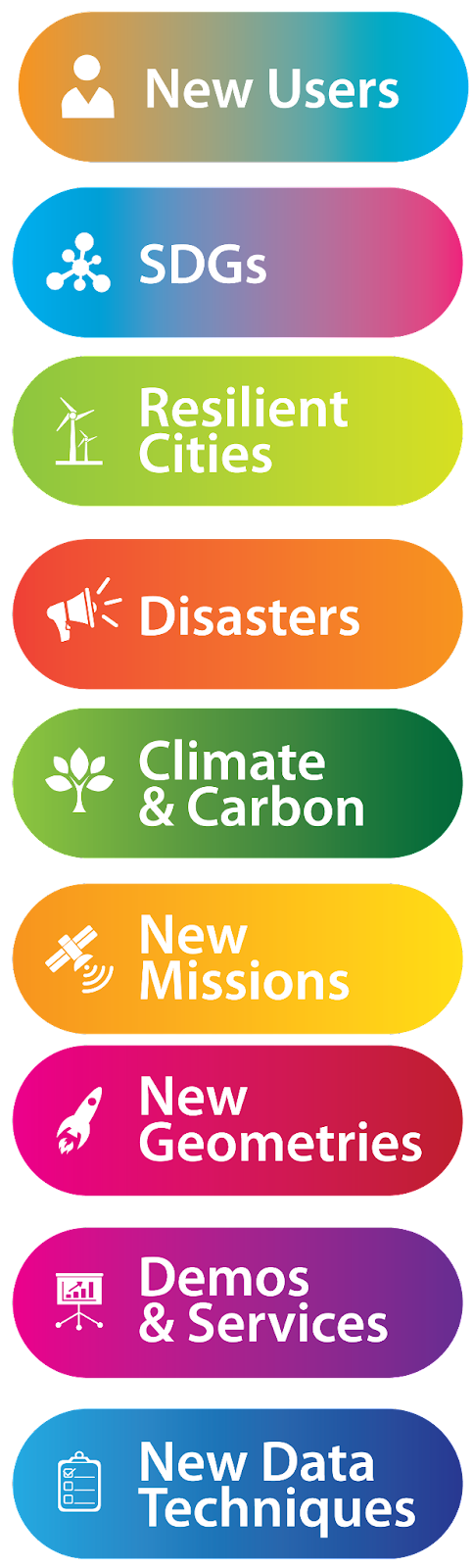 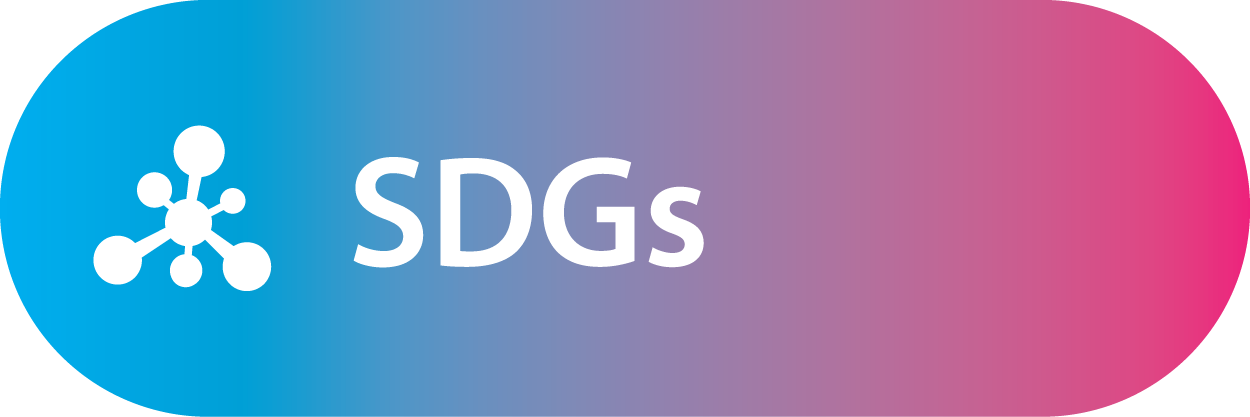 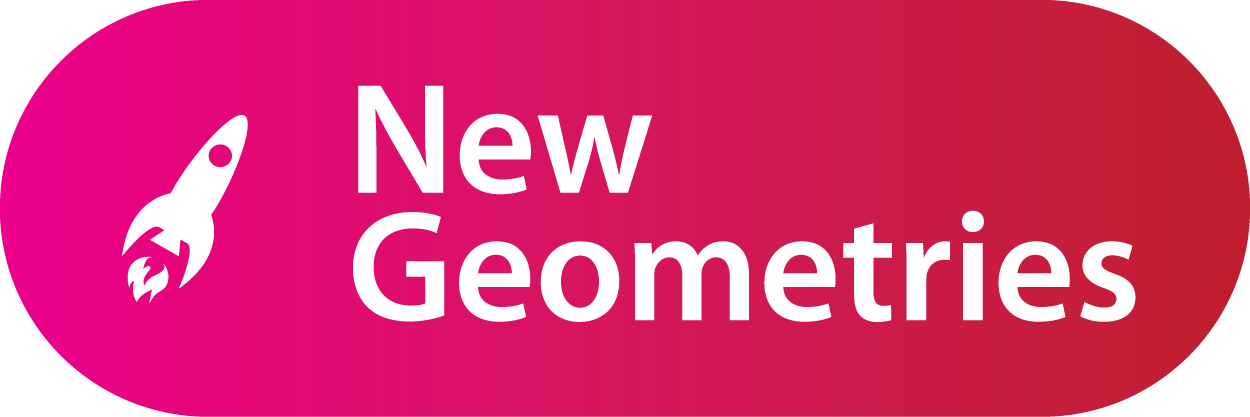 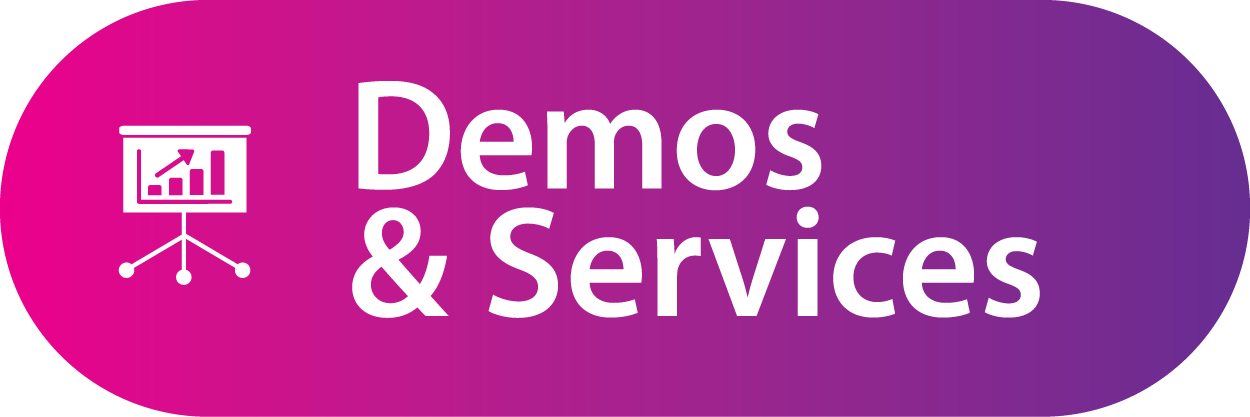 Evolution to sustainability

Following the migration to the cloud etc
CEOS/GEO established policy framework priorities
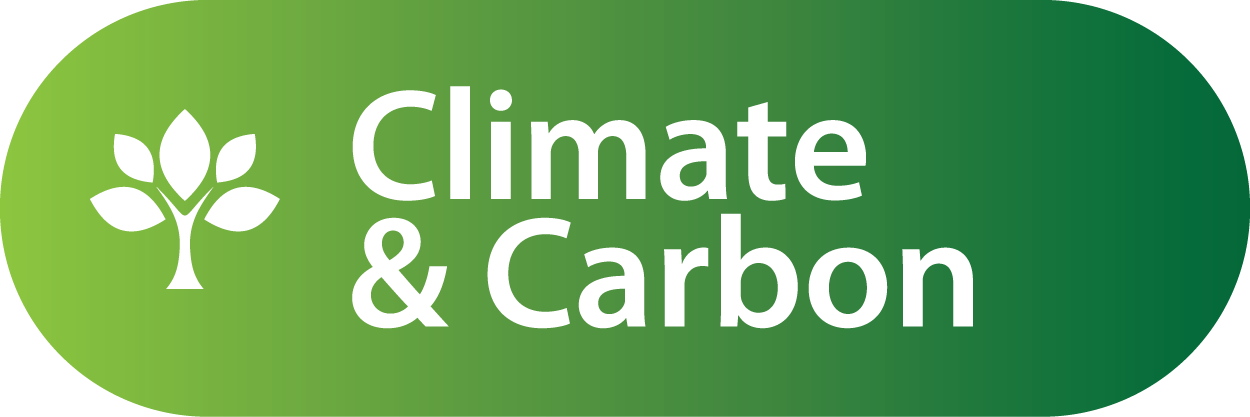 New geometries with New Space and new user communities for CEOS missions
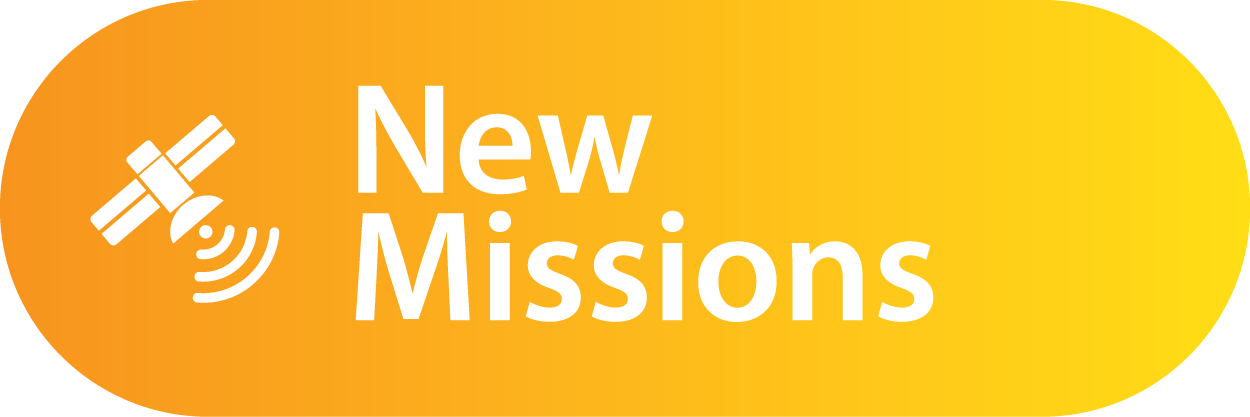 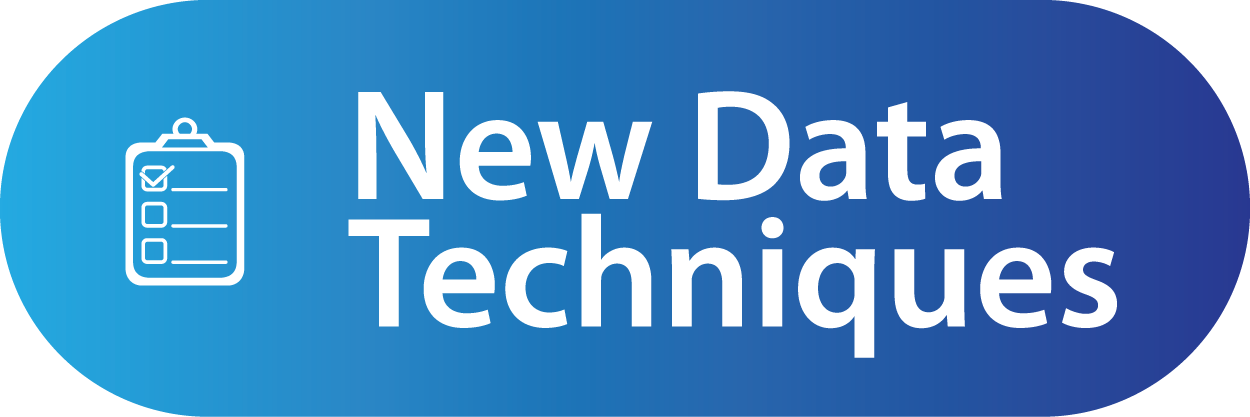 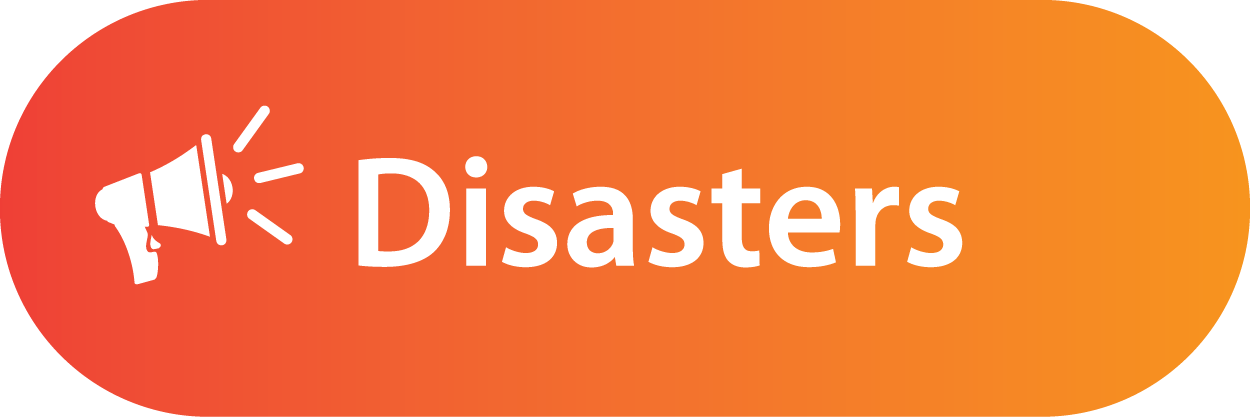 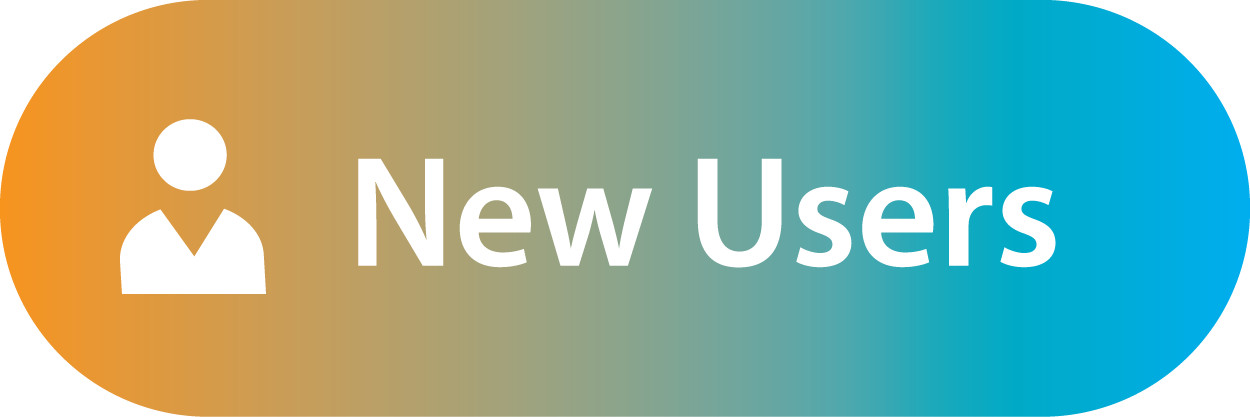 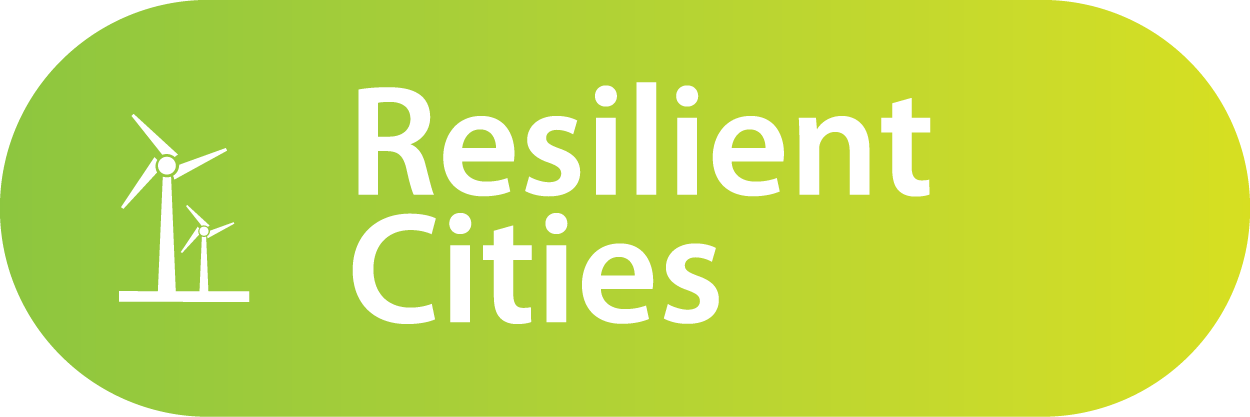 Support to Global Challenges – Climate & Carbon
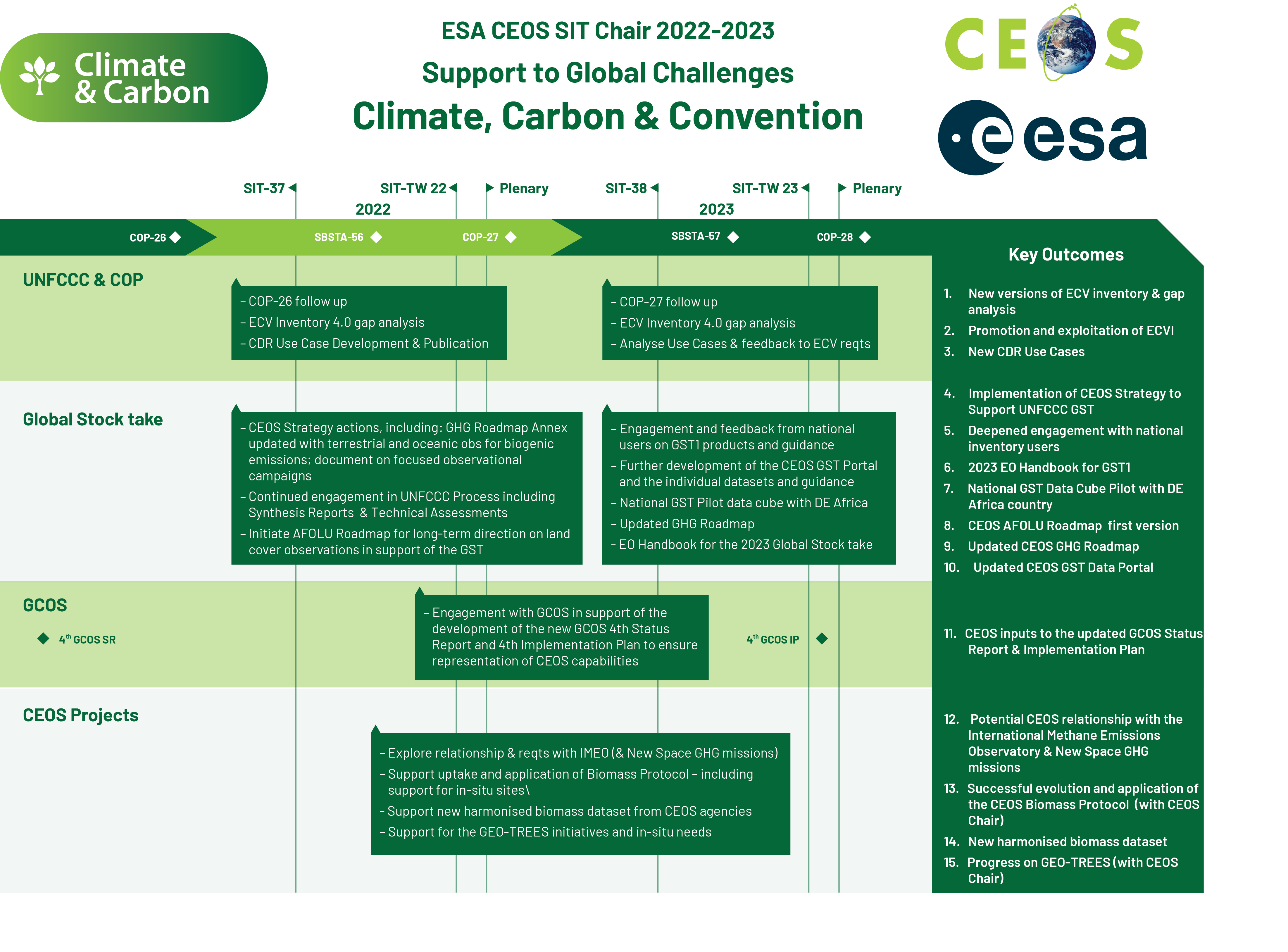 [Speaker Notes: UN Environmental Programme (UNEP) on 2 March 2021 officially announced the creation of the International Methane Emissions Observatory (IMEO).]
Support to Global Challenges - SDGs
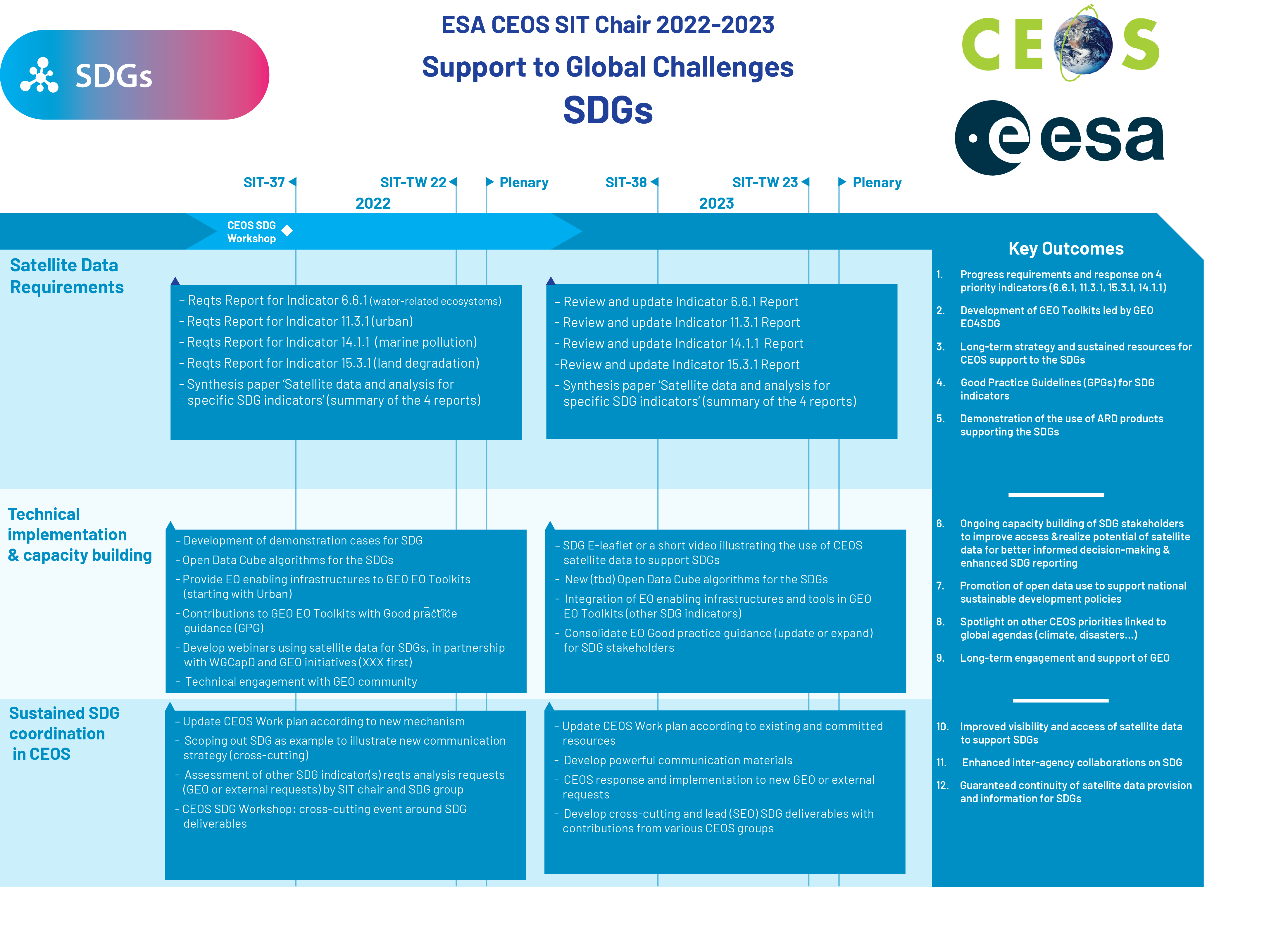 [Speaker Notes: A new indicator (5th one ) is going to appear at SIT TW: 2.4.1 (proposed by SEO)]
Support to Global Challenges - Disasters
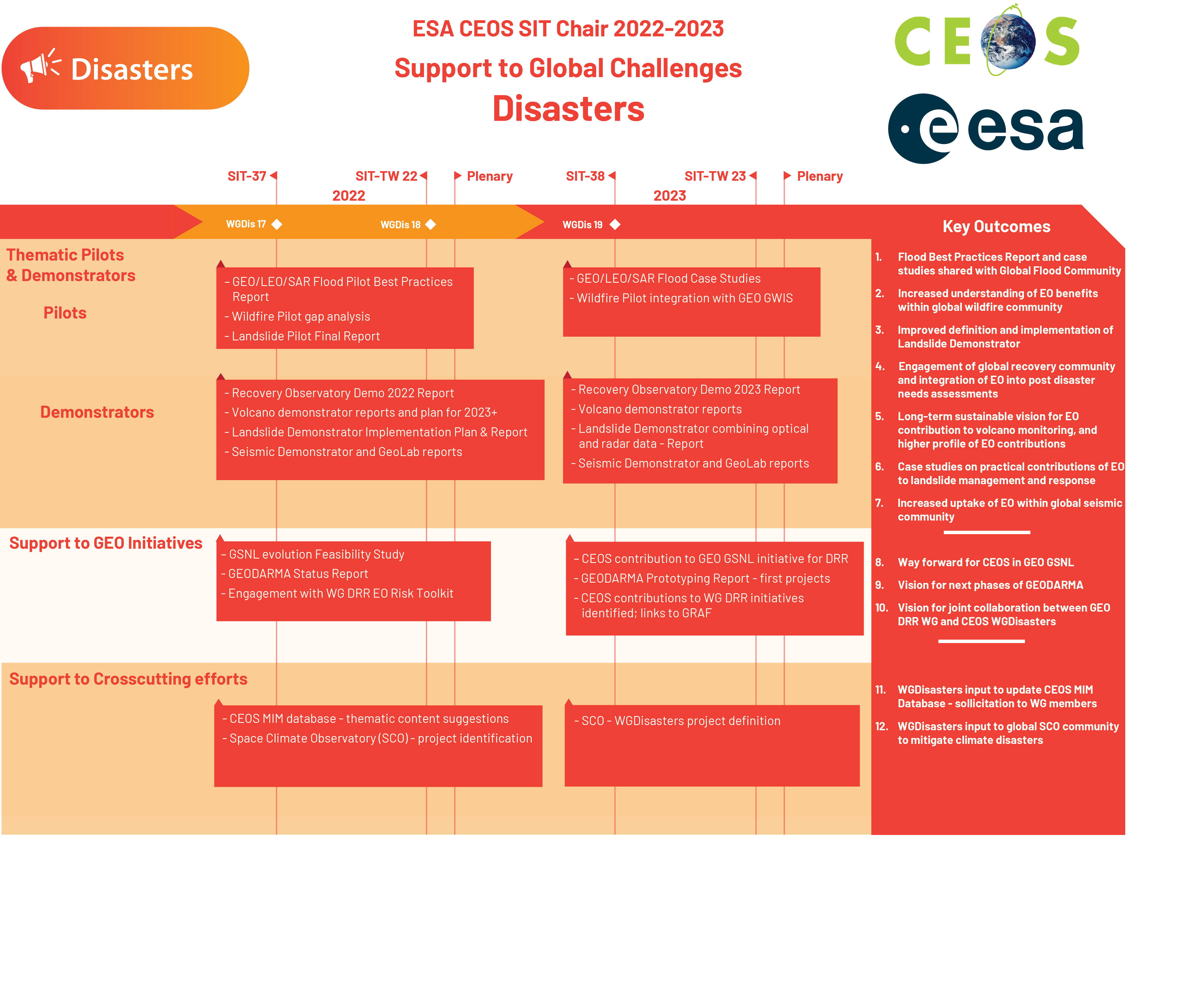 SIT Term Priorities – Forward looking!
Improve CEOS support to global challenges with 3 lines of action:

New geometries for space agencies and CEOS with New Space companies

New mission needs and users

New data techniques
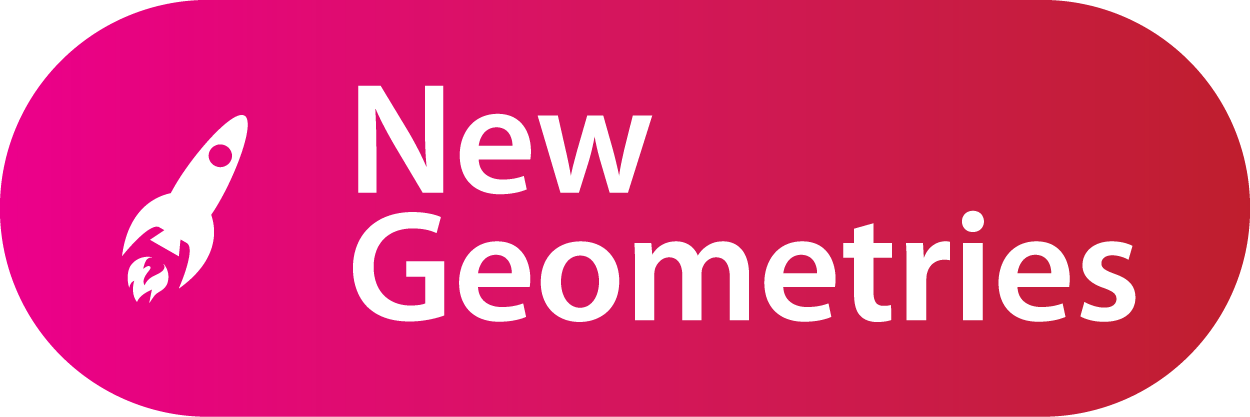 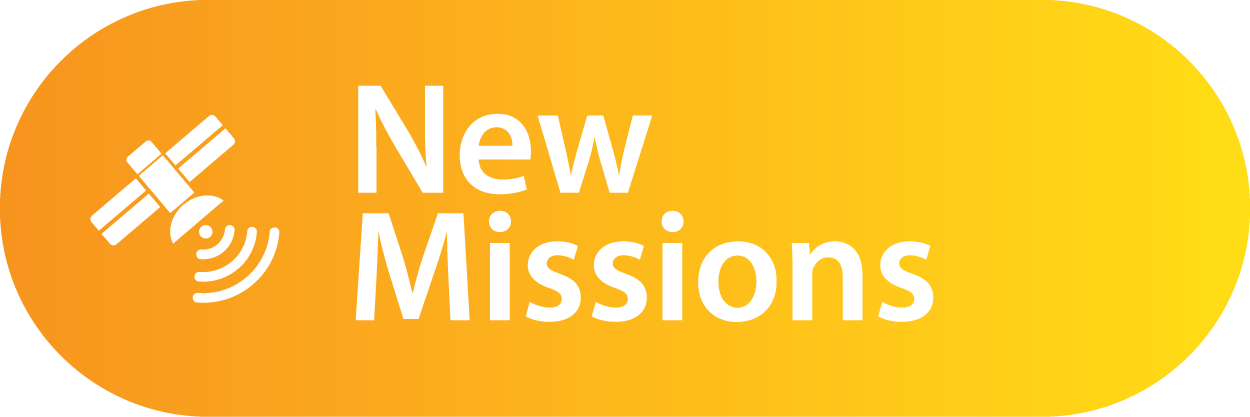 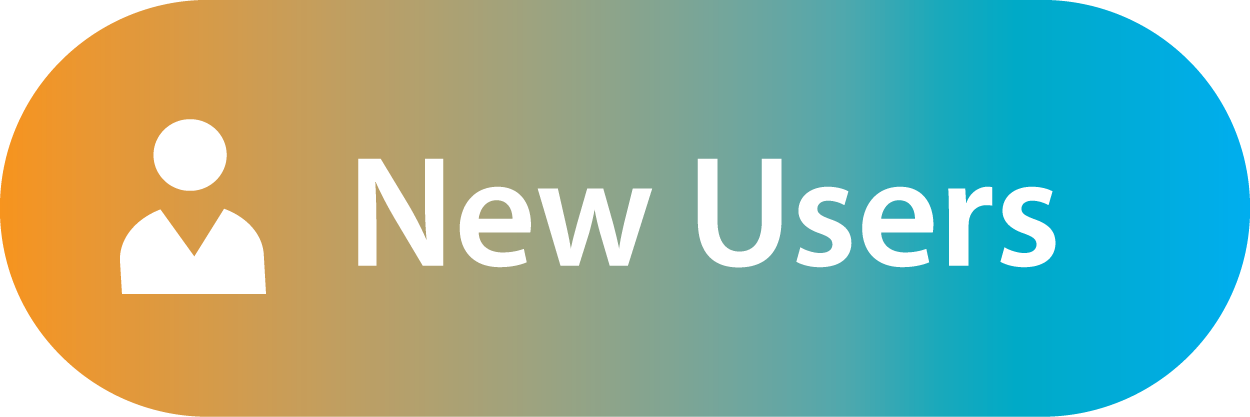 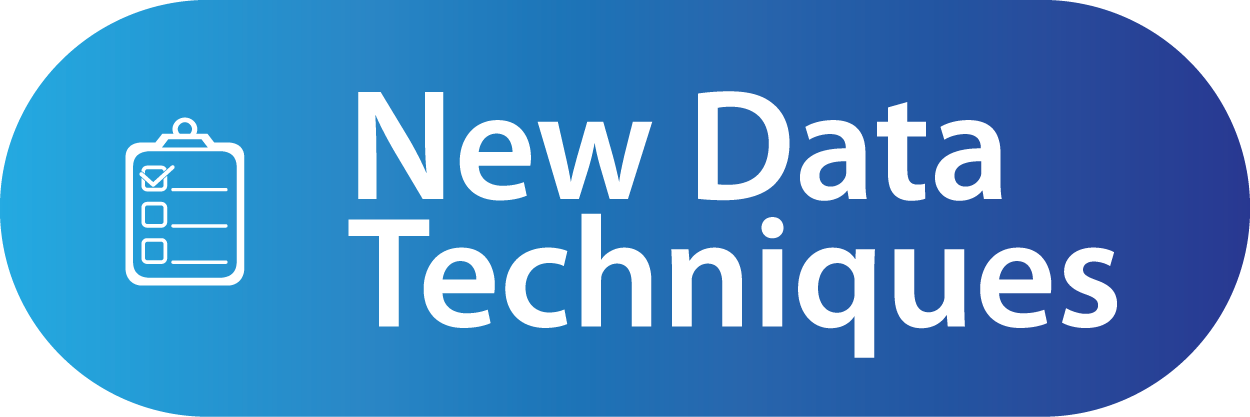 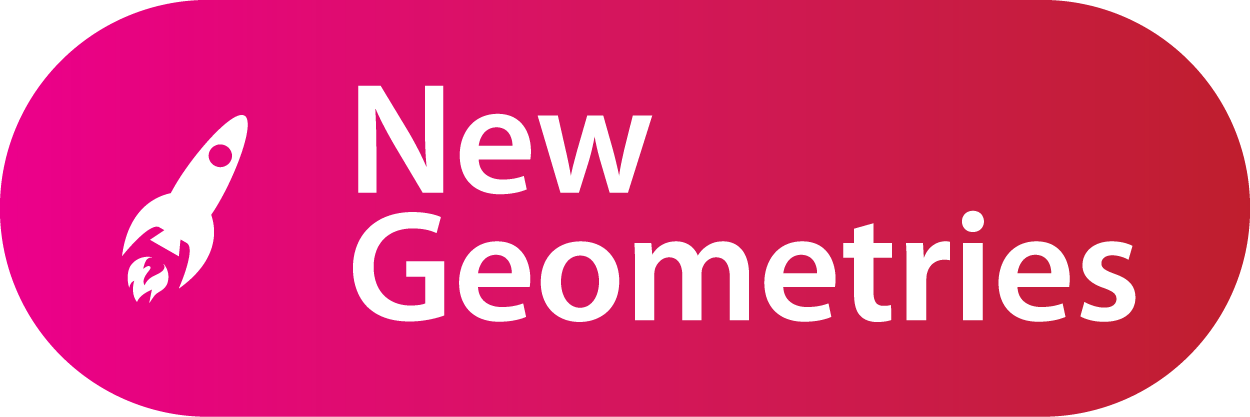 New Geometries with New Space
Governments are integrating new arrangements with Space 2.0 firms into their satellite EO programme planning
Expected mutual benefits, added-value and the duality / complementarity of the missions operated by both New Space and Space Agencies.

CEOS must keep up and consider implications for its thematic observation strategies

Exchange of experience and ideas, lessons learned

Possible Case Studies & Pilots e.g. International Methane Emissions Observatory (combined use of GHGSat/EDF and Sentinel-5P / TROPOMI )
[Speaker Notes: EDF: Environmental Defense Fund  (ww.edf.org)]
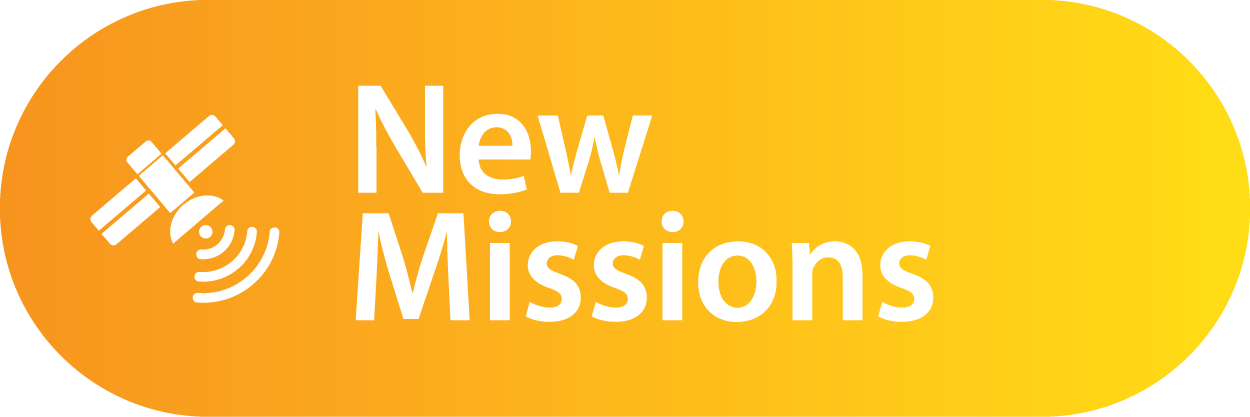 New Mission Needs and Users
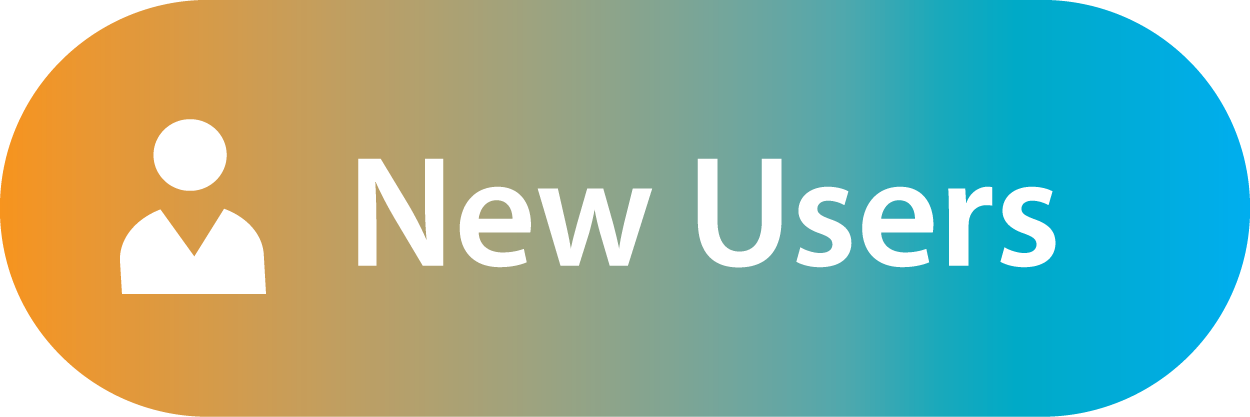 CEOS agency programmes and EO technologies continue to evolve in order to improve the service to the User Community.

Give opportunities for agencies to report to CEOS WGs, VCs and Agencies and seek feedback on their planned and candidate missions and concepts.

ESA will present the Copernicus missions (Expansion, Extension, Contributing) to the CEOS Agencies and Working Teams, and seek feedback on their utility for the CEOS thematic observing strategies.

And explore potential new collaborations:
e.g. UN Agencies, International Financial Institutions, National Statistical Offices
New Data Techniques
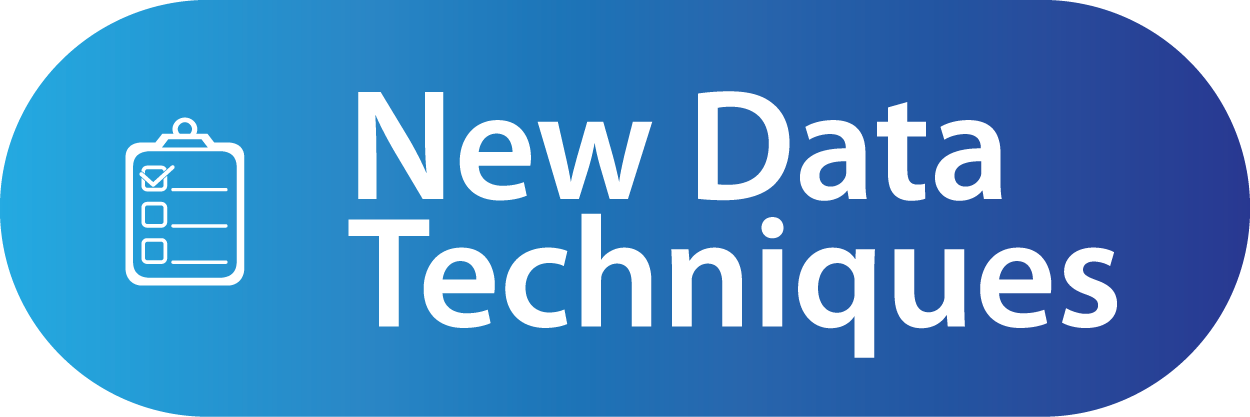 Significant CEOS investment already in Future Data Architectures, Open Data Cube, Analysis Ready Data,…

New platforms, new software tools (e.g. AI, Machine Learning), more cloud storage to foster the exploitation of data from both public and private EO programmes

New opportunities for new applications and new users

CEOS agencies can reflect on opportunities for maximum interoperability and user ease for space agency data and analytics in the cloud
Forward thinking to ensure continued competitiveness and relevance
2022 Dates for your Calendars
SIT-37 (ESRIN): 	week 28 March – 1 April

SIT-TW-22 (ESRIN):	 week 12 – 16 September

Exact dates and formats are TBC
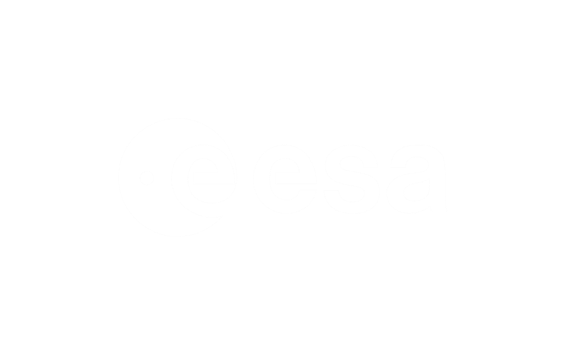 Thank you!